Herinneren, herdenken, gedenken
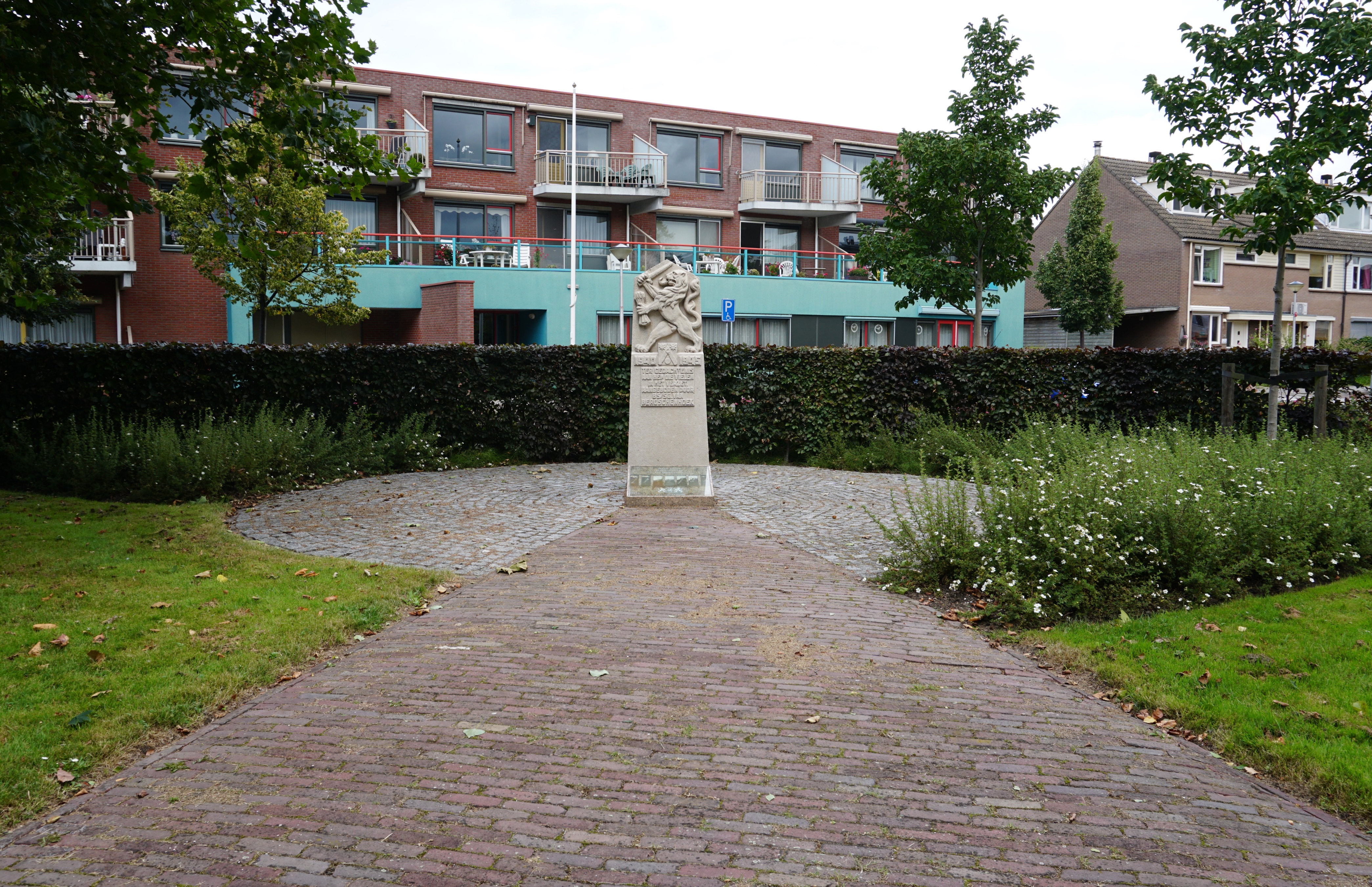 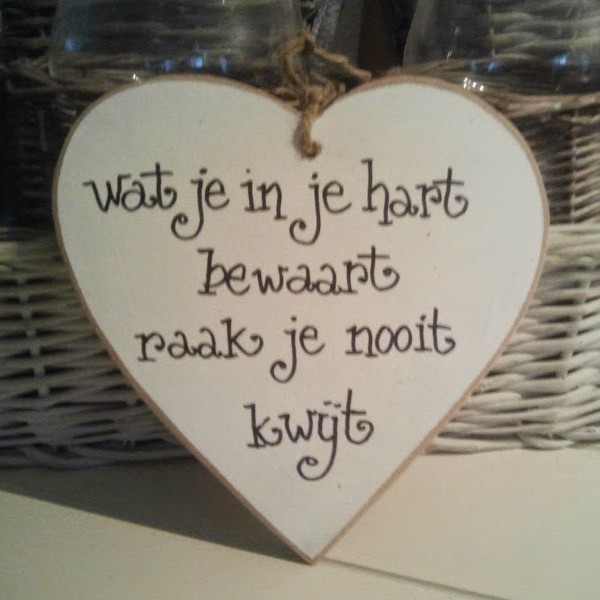 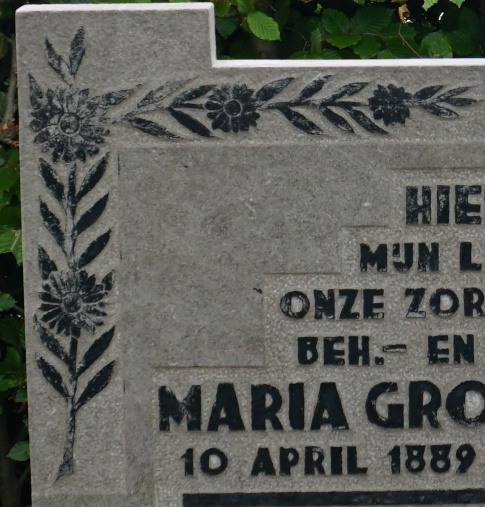 Monument voor 10 doodgeschoten mannen
Monument voor 10 doodgeschoten mannen